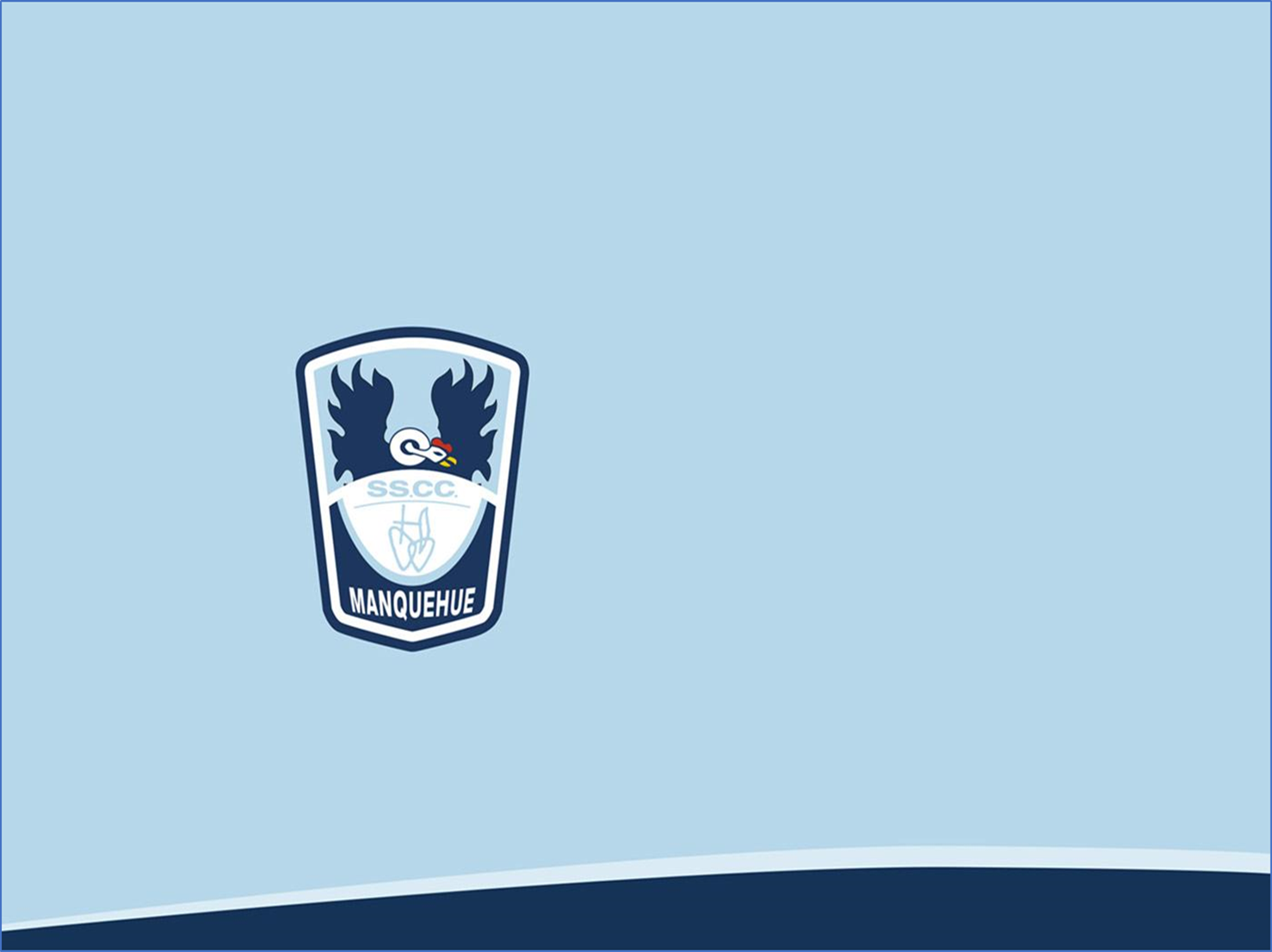 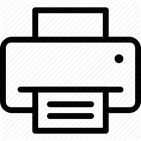 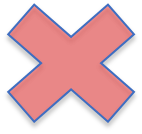 Religión

Segundo básico 2020

Dios nos quiere y nos cuida

Resumen de la unidad
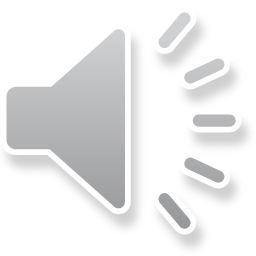 Durante esta unidad hemos aprendido cómo Jesús nos cuida y nos enseña a hacer lo mismo con quienes nos rodean
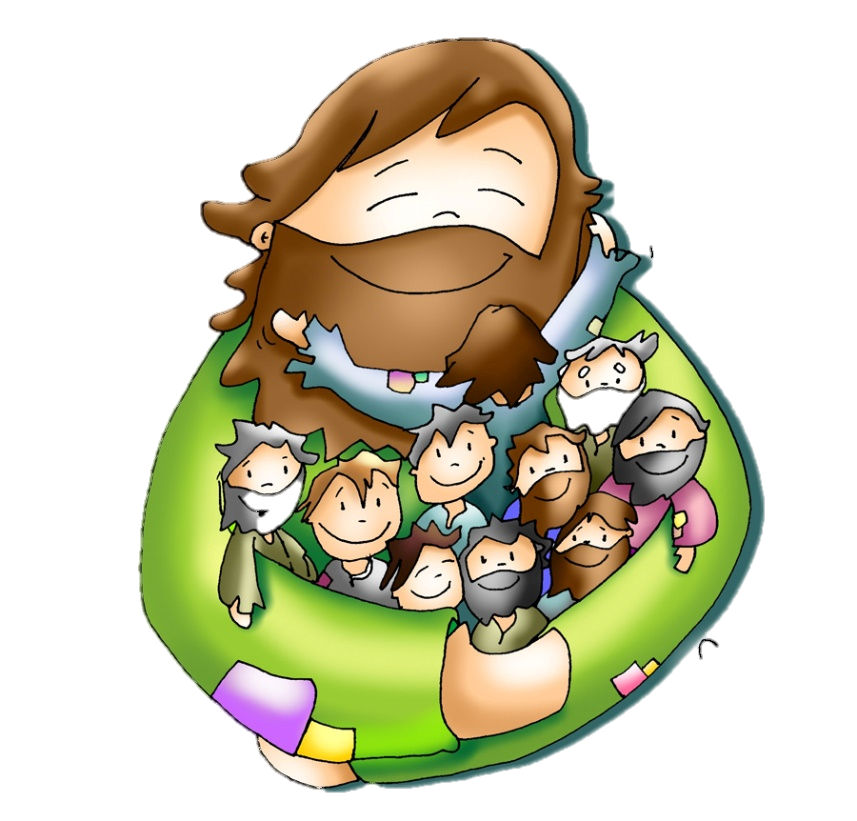 Objetivo:  Aplicar en nuestra vida diaria las enseñanzas de Jesús, valorando cómo Él nos quiere y nos cuida a todos.
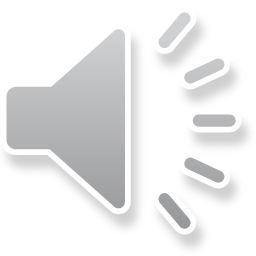 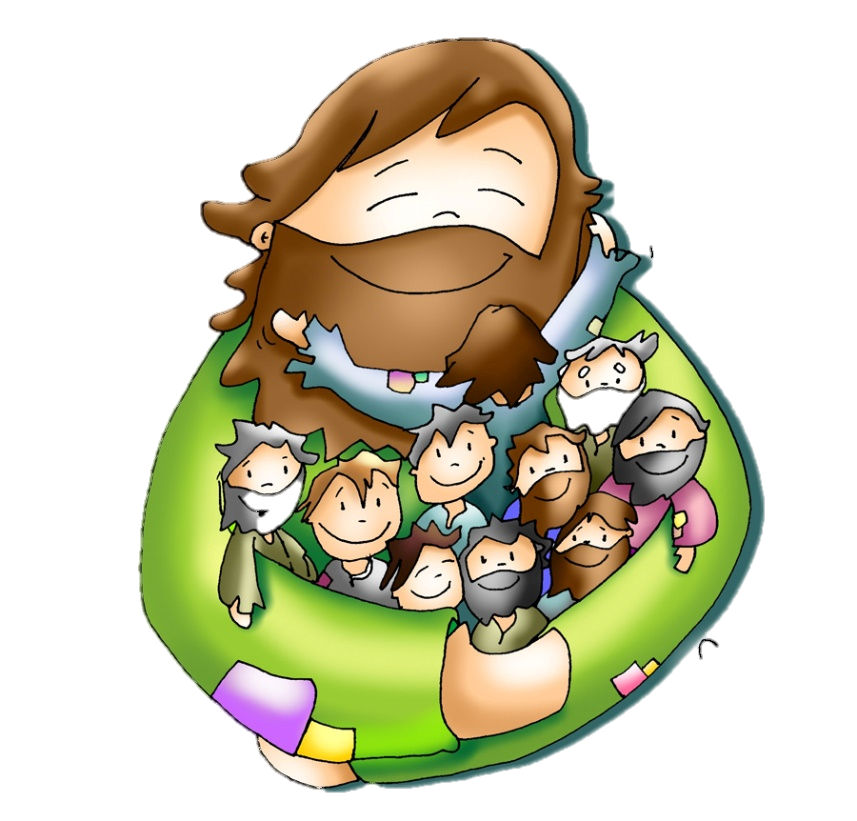 A través de la parábola del buen pastor, que es una historia inventada por Jesús que no pasó de verdad, Él quería que, a través de ella comprendiéramos que nos quiere mucho y que siempre nos cuida.
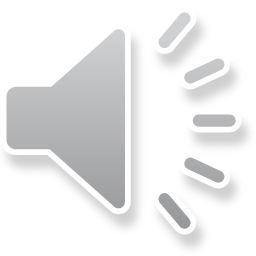 ¿Recuerdas a través de quiénes      nos cuida siempre?
       Observa las imágenes
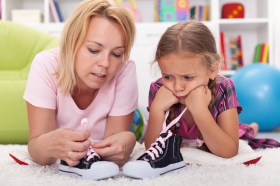 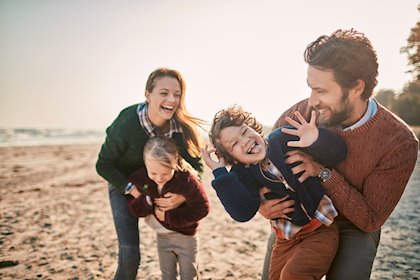 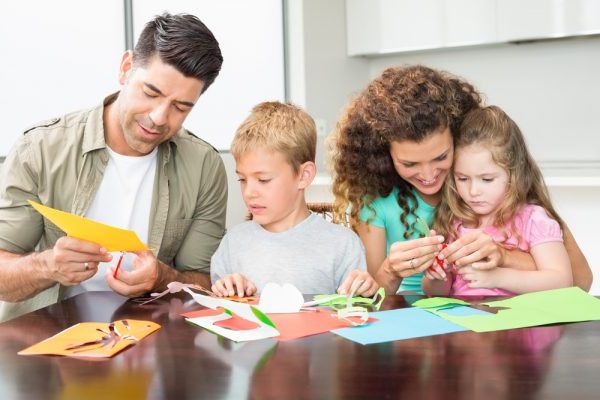 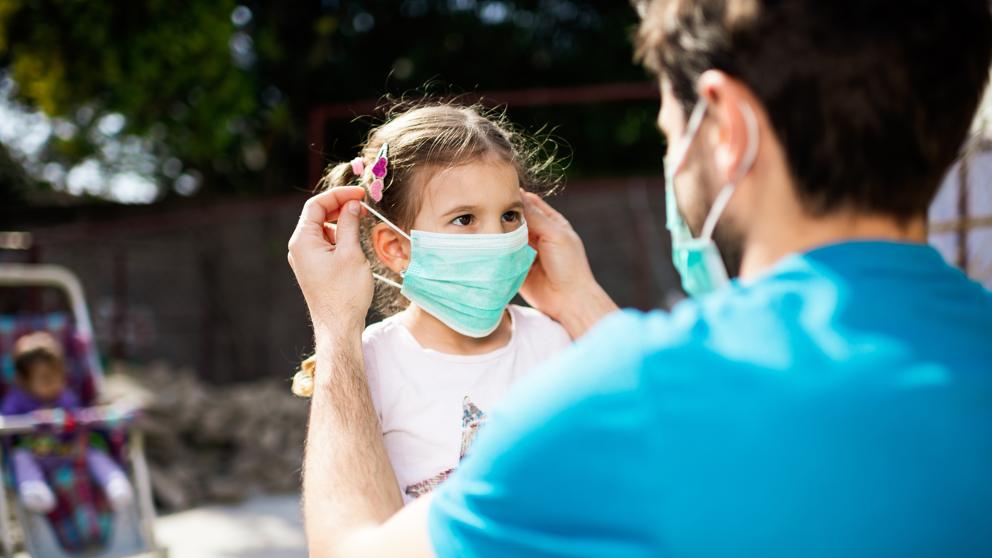 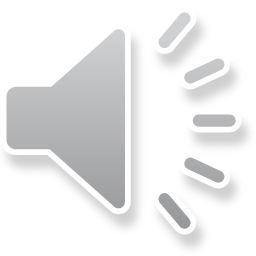 A través de nuestros padres y las personas que nos quieren, Dios nos cuida, protege, anima, enseña y nos acompaña
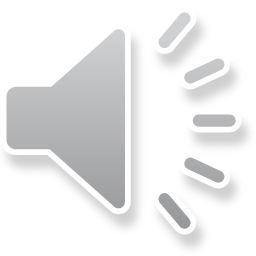 ¡Nosotros estamos invitados  a hacer lo mismo por los demás, dando amor a todos los que nos rodean!
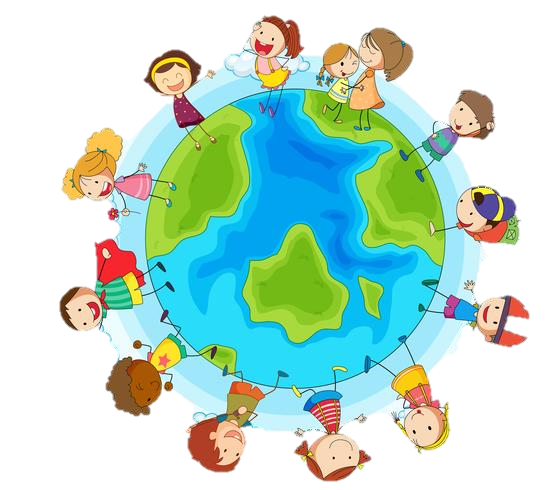 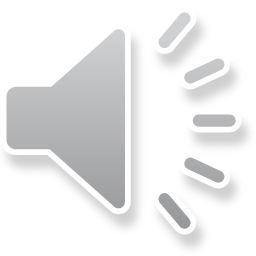